Creating A Safe Sanctuary policy
Helping A Local Congregation Reduce the Risk of Abuse in their Church
Our Mandate
While a church cannot guarantee the safety of every person, every church can be responsible for reducing the circumstances that could lead to harm or injury.

How will we help congregations do that?
By assisting them in creating and implementing effective policies!
Why are we doing this?			…because it is required of us
In Scripture: Mark 9:37, Matthew 18:6
Through our Baptismal Promise
By the General Conference mandates of 1996, 2000, 2004, and Paragraph 162C in the 2012 Book of Discipline
For the protection of our children, youth and vulnerable adults
For the protection of all workers, paid or volunteers who work with our children, youth and vulnerable adults
Populations We PROTECT
Children – Birth through age 12
Youth – Age 13 to 18
Trustees and other Church Leadership
Vulnerable Adults 
May be a person age 18 or older who is mentally, physically or psychologically challenged and is unable to make responsible legal decisions about his or her own welfare.
May be elderly, defined as age 65 and older.
Populations Who SERVE
Nursery Workers
Children’s and Youth Ministries Workers
Leisure and Recreational Ministry Workers
Stephen Ministry Volunteers
Hospital and Homebound Visitors
Church Trustees/Church Business Administrators
Scout Leaders
Weekday Preschool Staff
Pastors
How does a church start?
Creating a Safe Sanctuaries Task Force

Creating a time line for the completion of the policy

Scheduling the appropriate number of meetings in order to meet the deadline
Tasks that must be accomplished
Research issues related to child abuse

Review the definitions and types of abuse

Review the statistics of the frequency of abuse in your geographic area.

Recall incidents of child abuse that have made the news in the community. Recall notices of persons listed on the state Sex Offender Registry website who are residing in the church’s community.
Tasks that must be accomplished 					Research continued
Make a list of places and settings in which child abuse could  occur in the congregation

Explore the question, “Who are the victims of child abuse?”

6.  “Who are the abusers?” How will they react when confronted?

7.  Review the consequences of child abuse in the church
Continuing the task…
Evaluate the current practices of the church related to the care and supervision of children and youth
Explore the circumstances and situations in the church that could make it easier for an abuser to hurt a child. When the task force understands this, they are better able to understand and identify the ways that abuse can be prevented.
Identify current policies. Even if there is no written policy there are unwritten rules, “the way things are done.” Identify current practices, written or unwritten, as adequate, inadequate, or in need of modification.
Review current policies on the following: recruitment and screening of paid and volunteer workers and staff, training, supervision, reporting, discipline, and facilities used for children and youth.
Continuing the task…
Develop new policies and procedures for the care and supervision of children and youth
Integrate what has been learned and develop new policies  keeping these practical components in mind:
Recruitment and screening practices
Applications
References
Background checks/consent forms
Covenant statements
Use of appropriate facilities for ministries with children and youth
Appropriate types of discipline for children and youth
Continuing the task…
Develop a plan for responding to allegations of child abuse and elder abuse.

Know Georgia’s reporting law. Invite a resource person to help interpret the reporting statutes with regard to children, youth and vulnerable adults.
Determine who will receive reports of abuse and follow through on them.
Determine who will be responsible for any necessary communication with the media. (One person only)
Be prepared to keep adequate documentation of any allegations of abuse. Accident and incident report forms should be readily available. It is necessary to document all actions and conversations related to allegations.
A Timely Reminder…
CONFIDENTIALITY

Information must be kept confidential and limited to only those who must know.
Back to the task a hand…
Develop a plan for responding to known incidents of child abuse and elder abuse.
Steps will be similar to those responding to allegations with these additions.
A plan for emergency care for the victim
A plan for notification - parents, legal authorities
A plan for protecting evidence
A plan for removing the abuser from any further contact with children or vulnerable adults.
A plan for providing pastoral care to the victim and his/her family
Continuing the task…
Present the new policies and procedures to the church council or other approving body.
Ideally, the approving body should have been given regular progress reports as well as any pertinent educational information regarding the issues related to child abuse and elder abuse prevention
Indicate which group in the church will be responsible for periodic reviews of the policy and procedures.
Almost done…
Develop a plan for educating the congregation about abuse and the new prevention policies
Really, almost done…
Plan training and refresher courses about the new policies for all church workers with children, youth, and vulnerable adults
Availability of on-line training and background checks through Trak-1. Church registration information can be found at www.ngumc.org
Training still MUST be provided on the specifics of the church’s policy and procedures.
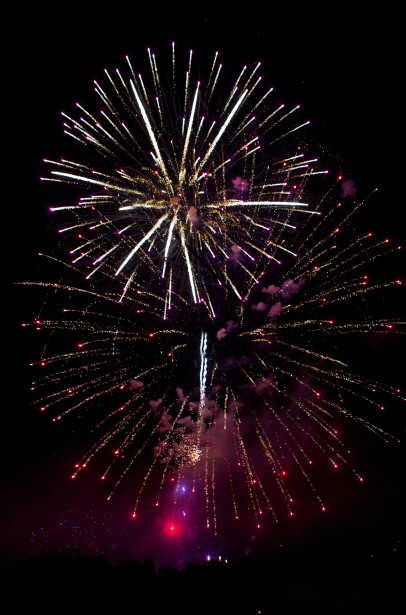 We’re there…the LAST task!
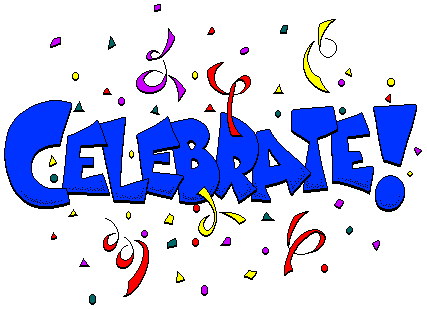 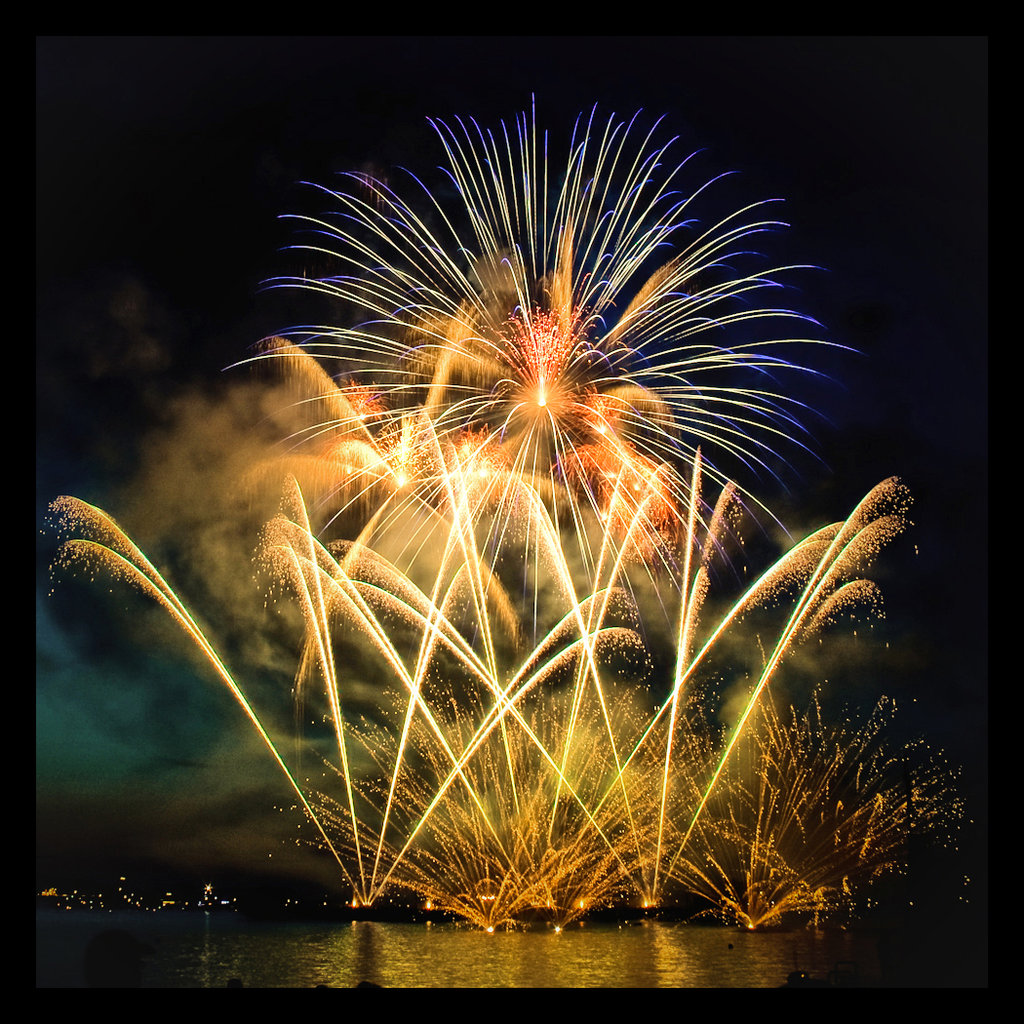 Resources
Safe Sanctuaries; Reducing the Risk of Abuse in the Church for Children and Youth, by Joy Thornberg Melton (Discipleship Resources,2012).
General Board of Discipleship  www.gbod.org/children
North Georgia Conference	www.ngumc.org
Children’s Defense Fund	www.childrensdefense.org
Christian Ministry Resources	www.churchlawtoday.com
National Clearinghouse on Child Abuse and Neglect  Information	www.nccanch.acf.hhs.gov
American Association of Retired Persons 	www.aarp.org